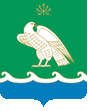 Информационная брошюра
О налогах, взимаемых с физических лиц,
в бюджет муниципального района Мелеузовский район Республики Башкортостан в 2016г.
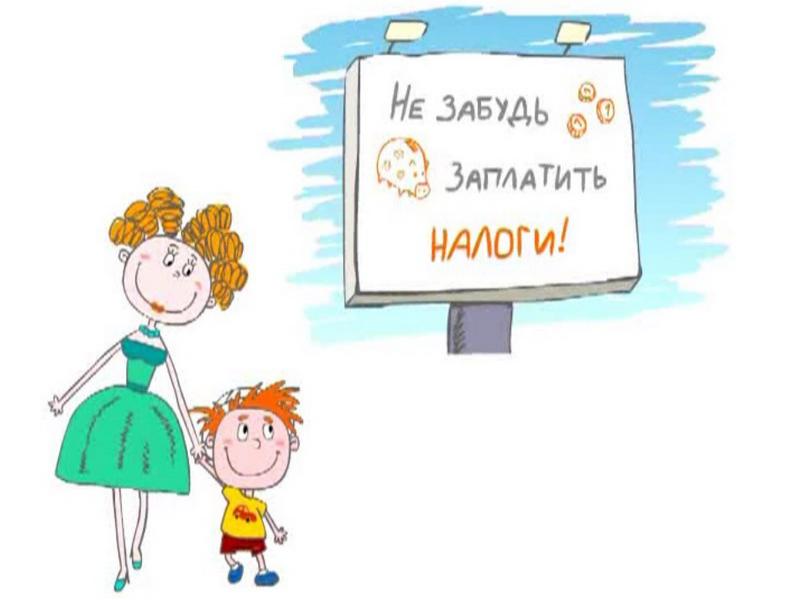 По данным решений Советов сельских и городского поселений муниципального района Мелеузовский район Республики Башкортостан
В соответсвии с гл.23 Налогового кодекса РФ
По данным решений Советов сельских и городского поселений муниципального района Мелеузовский район Республики Башкортостан
В среднем 4304 рублей составляет сумма уплаченного налога на доходы физических лиц в расчете на 1 гражданина МР Мелеузовский район в 2016г.
В среднем 121,2 рублей составляет сумма уплаченного налога на имущество физических лиц в расчете на 1 гражданина МР Мелеузовский район в 2016г.
В среднем 202,9 рублей составляет сумма уплаченного земельного налога с физических лиц в расчете на 1 гражданина МР Мелеузовский район в 2016г.
Кто и когда платит земельный налог в бюджет муниципального района Мелеузовский район Республики Башкортостан
ЗЕМЕЛЬНЫЙ НАЛОГ
Сроки уплаты
 (в соответствии со ст.397 НК РФ и решениями Советов сельских и городского поселений муниципального района Мелеузовский район Республики Башкортостан)
Плательщики
( в соответствии со ст.388 НК РФ)
Объекты налогообложения
( в соответствии со ст.389 НК РФ)
Организации и физические лица, обладающие земельными участками, признаваемыми объектом налогообложения в соответствии со ст.389 НК РФ на праве постоянного (бессрочного) пользования или праве пожизненного наследуемого владения
(Не признаются налогоплательщиками организации и физические лица в отношении земельных участков, находящихся у них на праве безвозмездного пользования, в том числе праве безвозмездного срочного пользования, или переданных им по договору аренды)
Для налогоплательщиков - физических лиц 
в срок не позднее 1 декабря года, следующего за истекшим налоговым периодом

Для налогоплательщиков – организаций 
срок уплаты авансовых платежей не позднее последнего числа месяца, следующего за истекшим отчетным периодом
срок уплаты налога не позднее  1 февраля, 
следующего за истекшим налоговым периодом
Объектом налогообложения признаются земельные участки, расположенные в пределах муниципального образования, на территории которого введен налог.
В среднем 1315,5 руб. уплачено  земельного налога с одного земельного участка в 2016 году
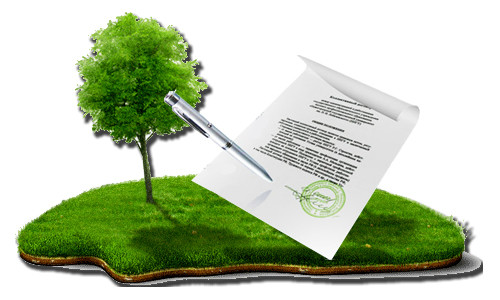 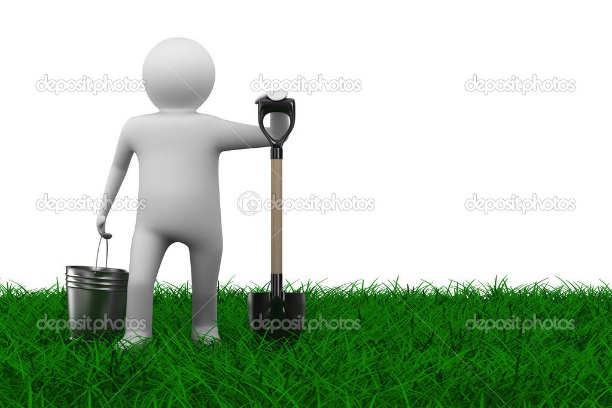 Кто и когда платит налог на имущество физических лиц в бюджет муниципального района Мелеузовский район Республики Башкортостан
НАЛОГ на имущество физических лиц
Сроки уплаты
 (в соответствии со ст.409 НК РФ)
Плательщики
( в соответствии со ст.401 НК РФ)
Объекты налогообложения
( в соответствии со ст.401 НК РФ)
Объектом налогообложения признается расположенное в пределах муниципального образования следующее имущество:
1) жилой дом;
2) жилое помещение (квартира, комната);
3) гараж, машино-место;
4) единый недвижимый комплекс;
5) объект незавершенного строительства;
6) иные здание, строение, сооружение, помещение.
(Не признается объектом налогообложения имущество, входящее в состав общего имущества многоквартирного дома)
Физические лица, обладающие правом собственности на имущество, признаваемое объектом налогообложения в соответствии со статьей 401 Налогового Кодекса РФ.
В срок не позднее 1 декабря года, 
следующего за истекшим налоговым периодом
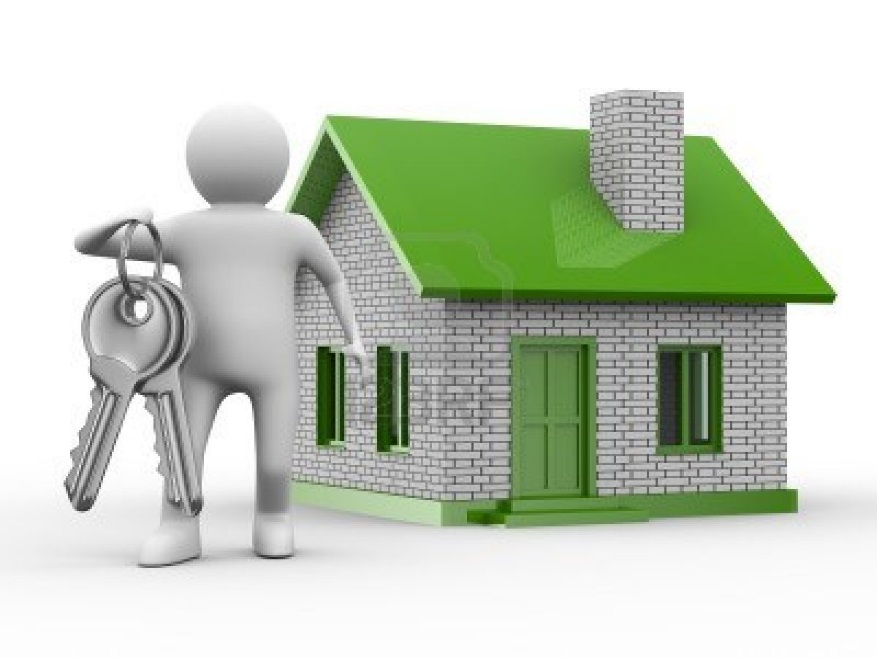 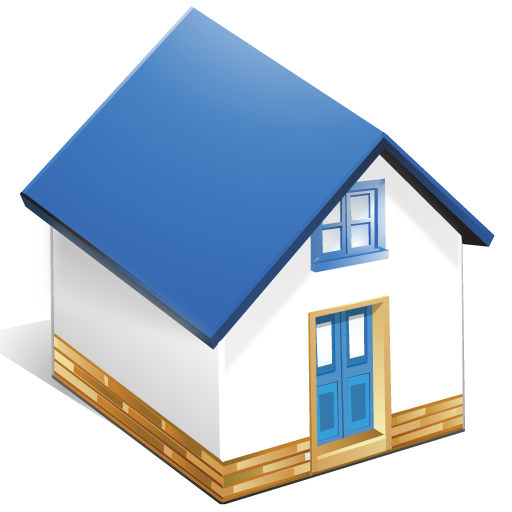 В среднем 234,6 руб. уплачено  налога на имущество физических лиц с одного объекта недвижимости  в 2016 году
Особенности исчисления налога на имущество физических лиц исходя из кадастровой стоимости с 01.01.2015г.
По данным решений Советов сельских и городского поселений муниципального района Мелеузовский район Республики Башкортостан «Об установлении налога на имущество физических лиц» вступающих в силу с 01.01.2015г.
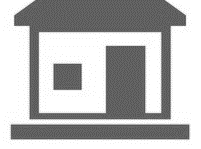 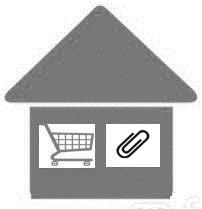 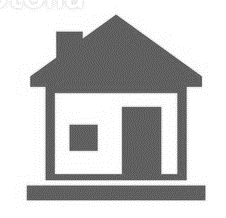 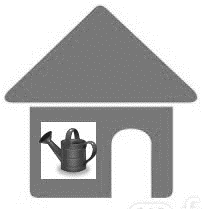 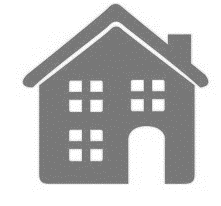 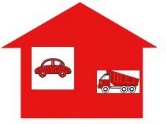 Сумма предоставленных льгот по земельному налогу с физических лиц за 2016 год в муниципальном районе Мелеузовский район Республики Башкортостан
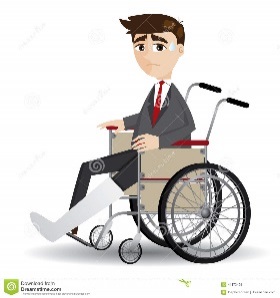 Всего
1186 тыс.руб.
Всего начислено земельного налога с физических лиц за 2016г. в сумме 21450 тыс.руб.
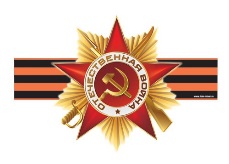 Участники и инвалиды ВОВ, ветераны и инвалиды боевых действий
268 человек
Доля предоставленных льгот в общей сумме начислений по земельному налогу с физических лиц
Инвалиды I , II, IIIгр, детства 
1217 человек
5,52%
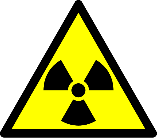 Ликвидаторы ЧАЭС
23 человек
Информация
о налоговых льготах по налогу на имущество физических лиц и объем выпадающих доходов в связи с предоставлением данных льгот, тыс.руб.
Участники подразделений особого риска
7 человек
В среднем размер льготы на 1 гражданина составил 1415,8 руб.
Сумма предоставленных льгот по налогу на имущество физических лиц за 2016 год в муниципальном районе Мелеузовский район Республики Башкортостан
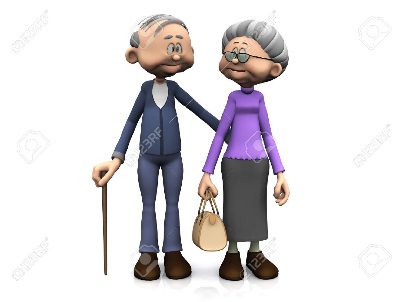 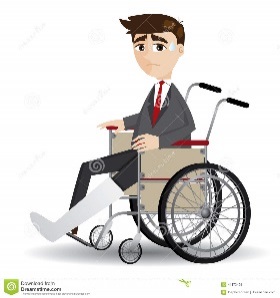 Всего начислено налога на имущество физических лиц
за 2016г. в сумме 17076 тыс.руб.
Всего
4379 тыс.руб.
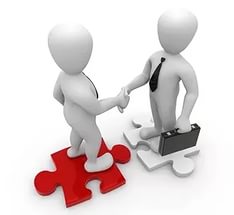 Доля предоставленных льгот в общей сумме начислений по налогу на имущество физических лиц
Пенсионеры
11187 человек
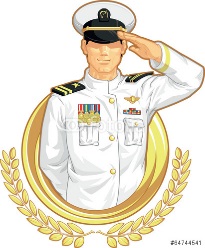 Инвалиды I и I гр
504 человека
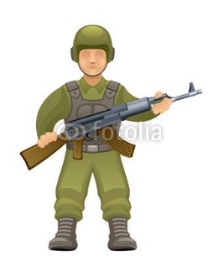 ИП по спец.режимам
16 человек
3995,5 
тыс.руб.
25,6%
169
тыс.руб.
Военнослужащие
134 человека
59
тыс.руб.
Участники боевых действий
89 человек
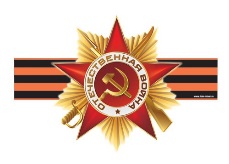 49
тыс.руб.
35
тыс.руб.
Участники ВОВ
64 человек
Информация
о налоговых льготах по налогу на имущество физических лиц и объем выпадающих доходов в связи с предоставлением данных льгот,
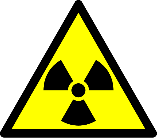 22
тыс.руб.
Ликвидаторы ЧАЭС
21 человек
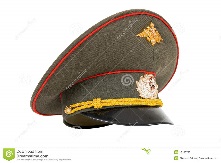 тыс.руб.
14
тыс.руб.
Члены семей военнослужащих, потерявших кормильца
25 человека
8
тыс.руб.
Участники подразделений особого риска
11 человек
2
тыс.руб.
В среднем размер льготы на 1 гражданина составил
363,4 руб.
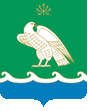 Подготовлено 
Финансовое управление Администрации муниципального района Мелеузовский район 

Контактная информация Финансового управления:
Адрес: 453850, Республика Башкортостан, г.Мелеуз, ул.Воровского,4. 
тел. (34764) 3-50-12 факс. (34764) 3-50-29 
эл.почта: meleuz_gfu@ufamts.ru>